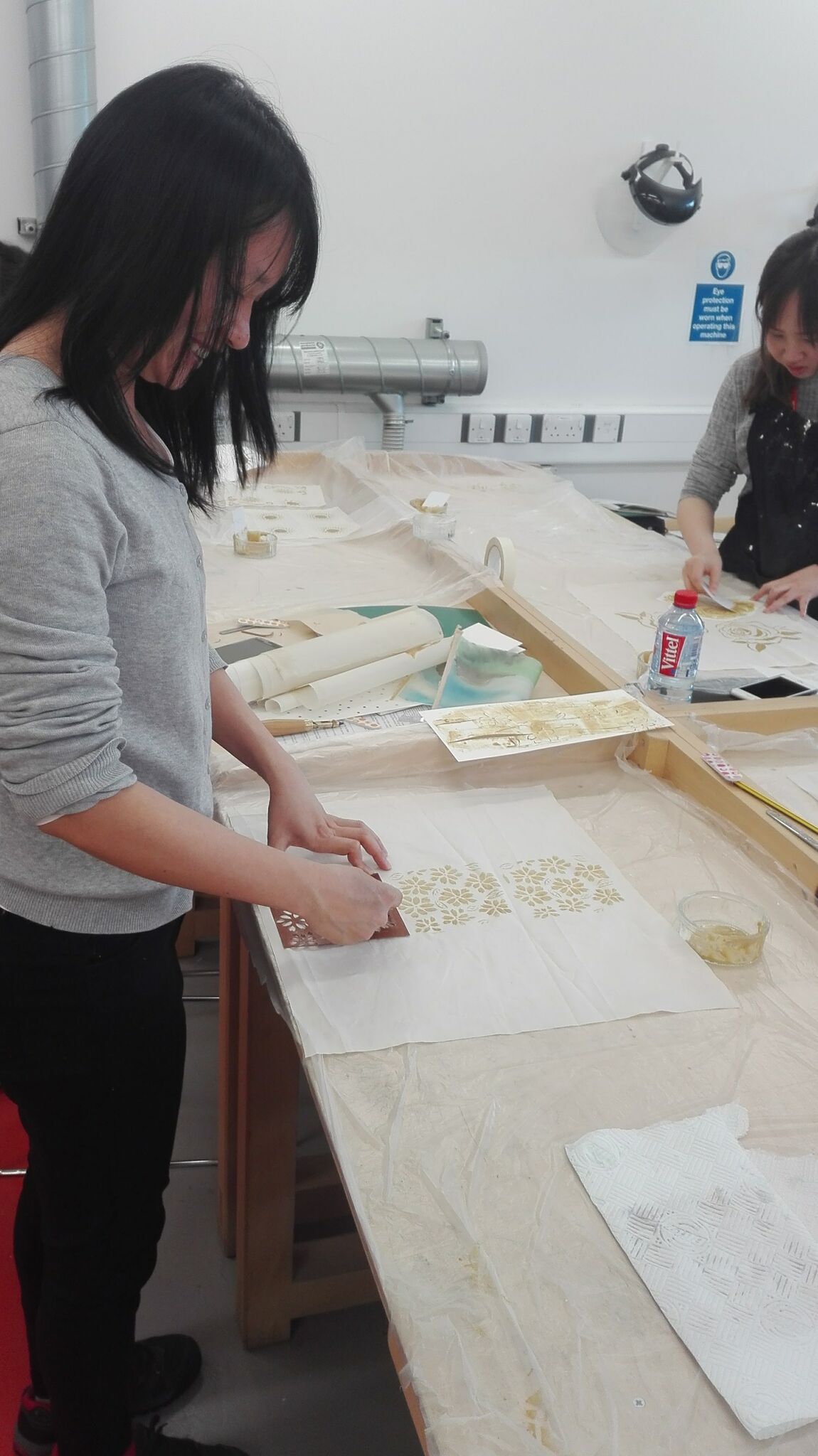 In conversation with 
MoDA’s katagami: 
a design dialogue initiated through making by hand

Dr Sarah Desmarais/
Museum of Domestic Design and Architecture
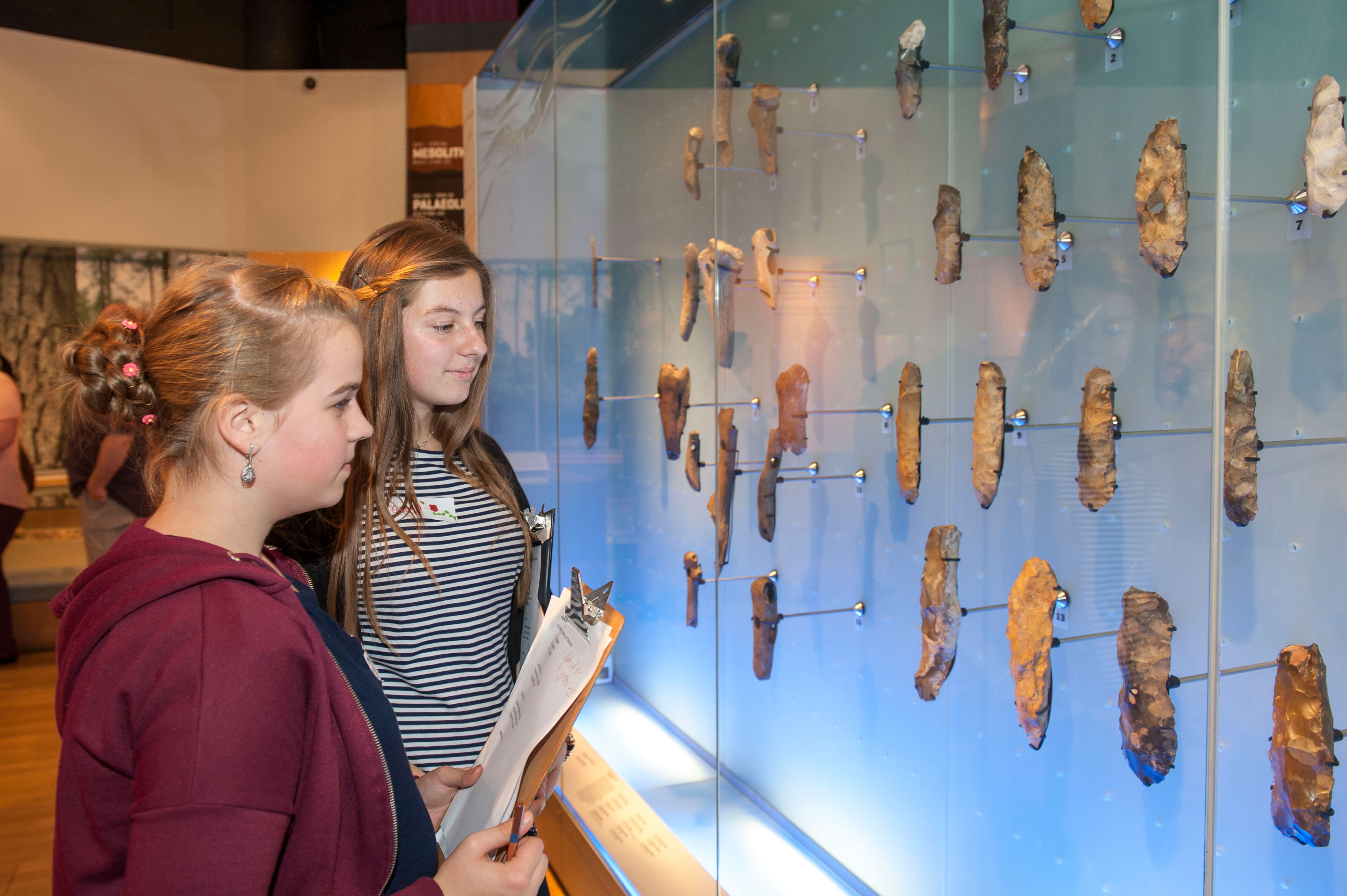 ‘Students explore the London 
Before London gallery, 
which inspired their performances.’
Museum of London Blog
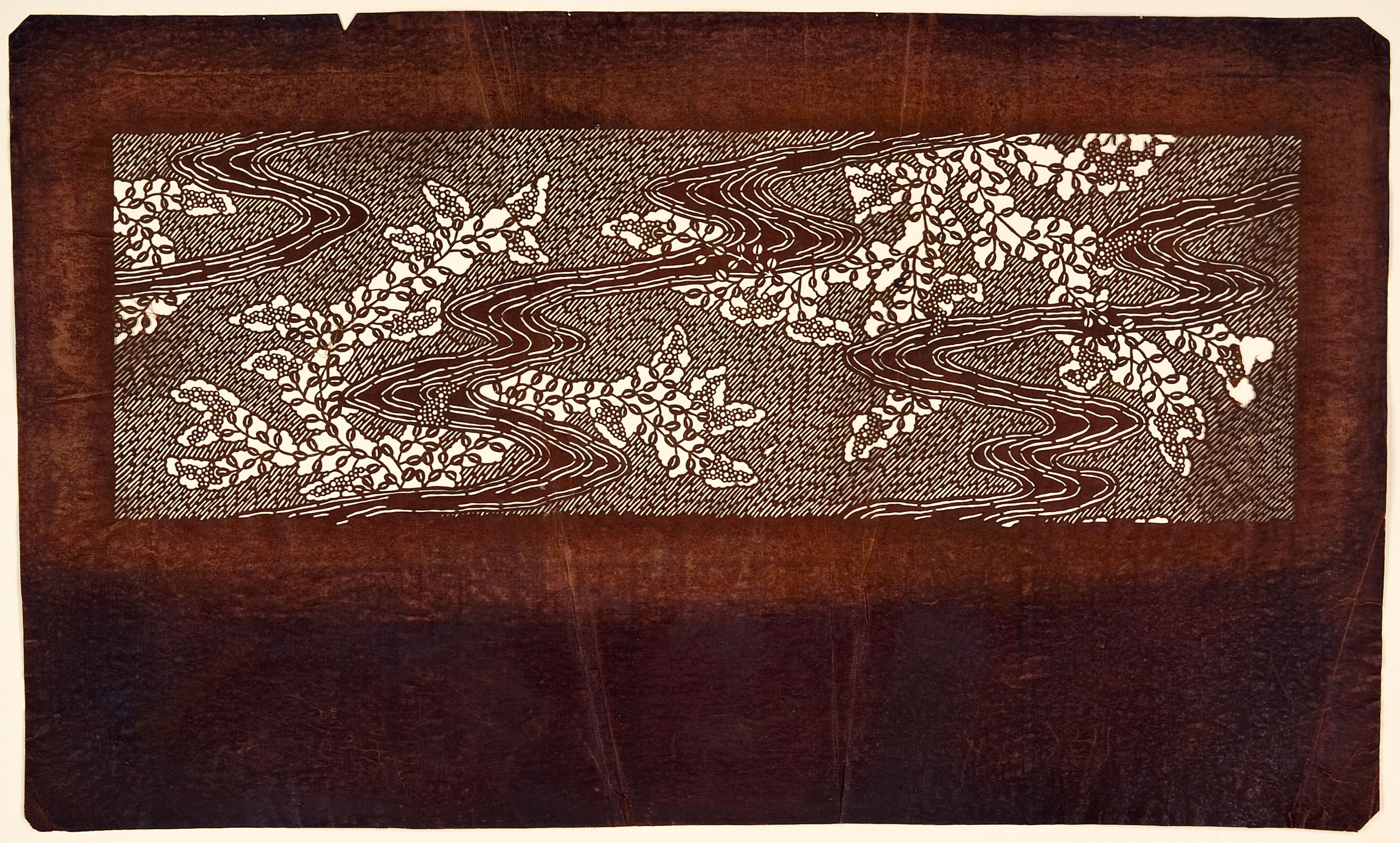 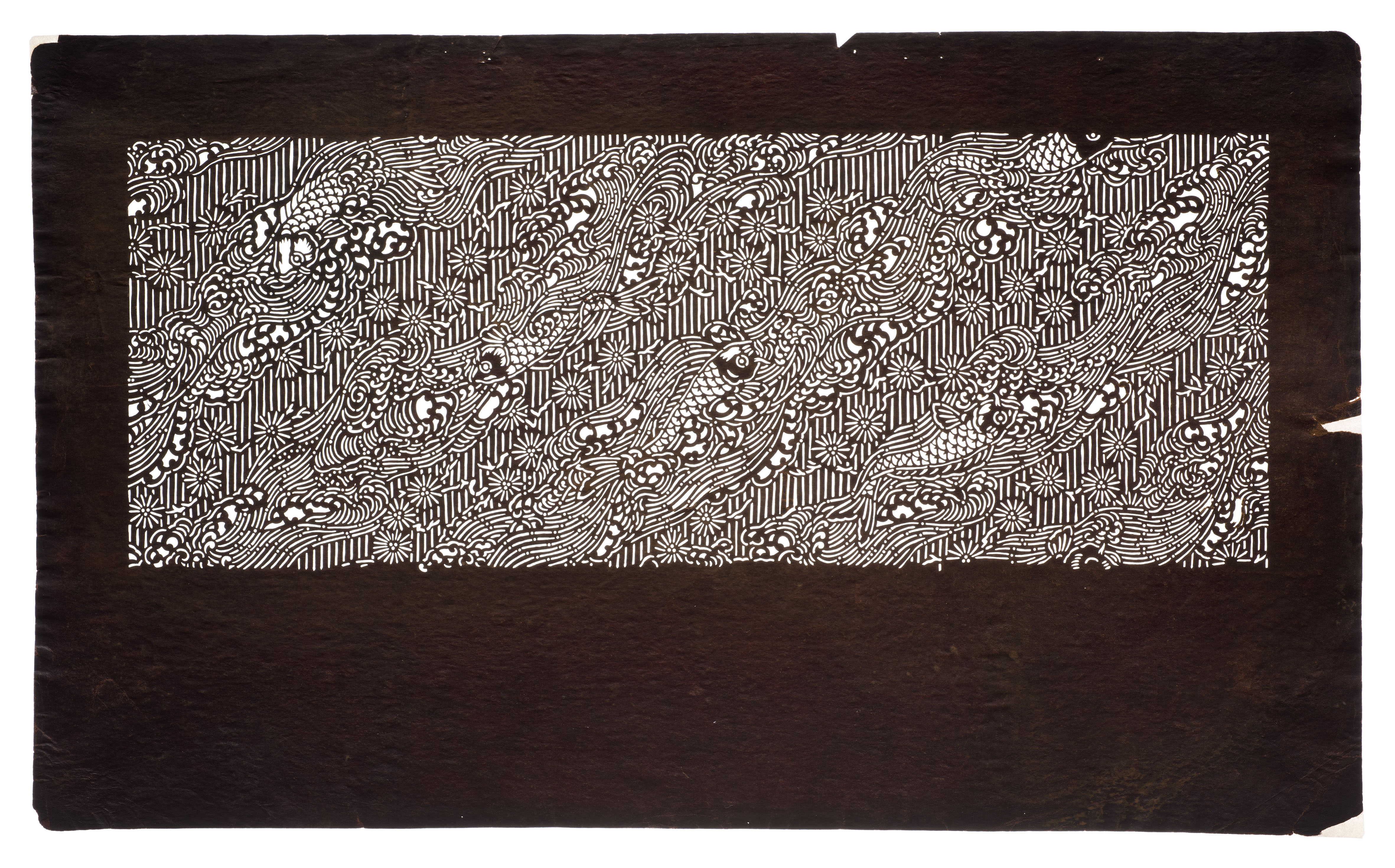 Autoethnography:

‘an approach to research and writing that seeks to describe and systematically analyze personal experience in order to understand cultural experience’ (Ellis, Adams and Bochner, 2010).
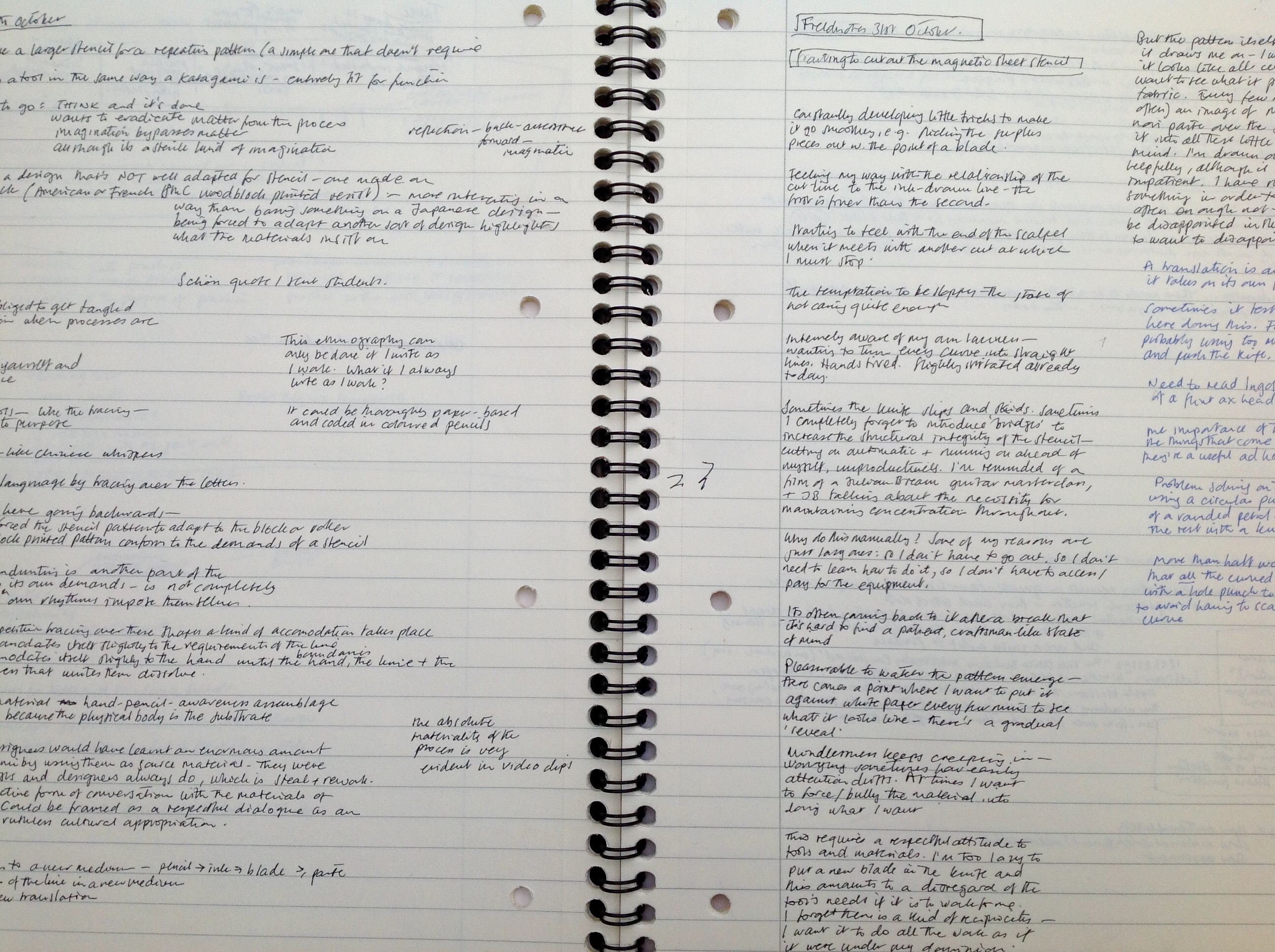 drawing as seeing and as thinking
making as close attention     slowing things down
                                 impatience/frustration
care/mindfulness             pleasure/satisfaction
                   excitement                  surprise
                                  from making to imagining
          games and playfulness
tricks/craftiness                 tradition/empathy
             learning from materials             surrender
                           points of translation
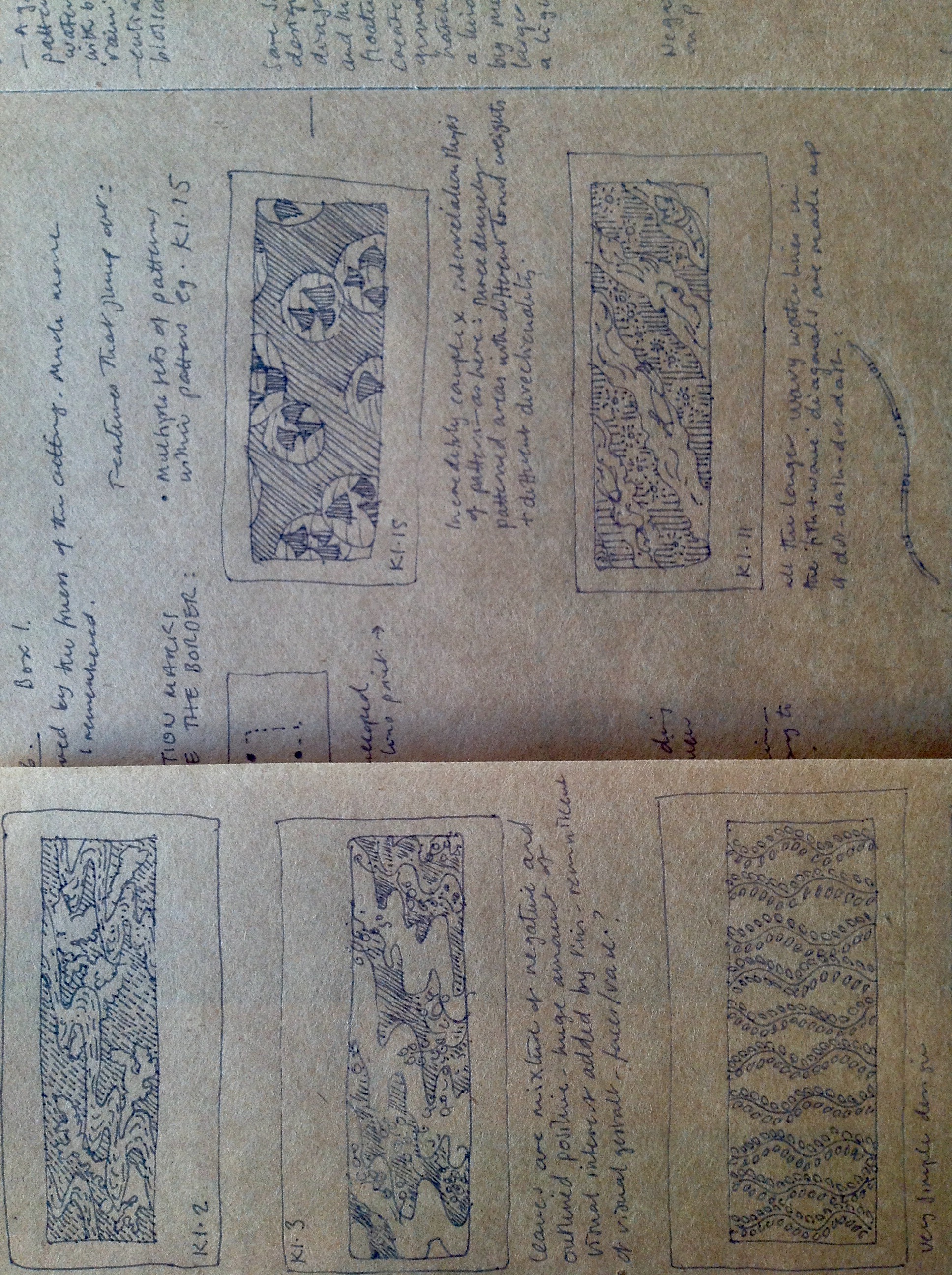 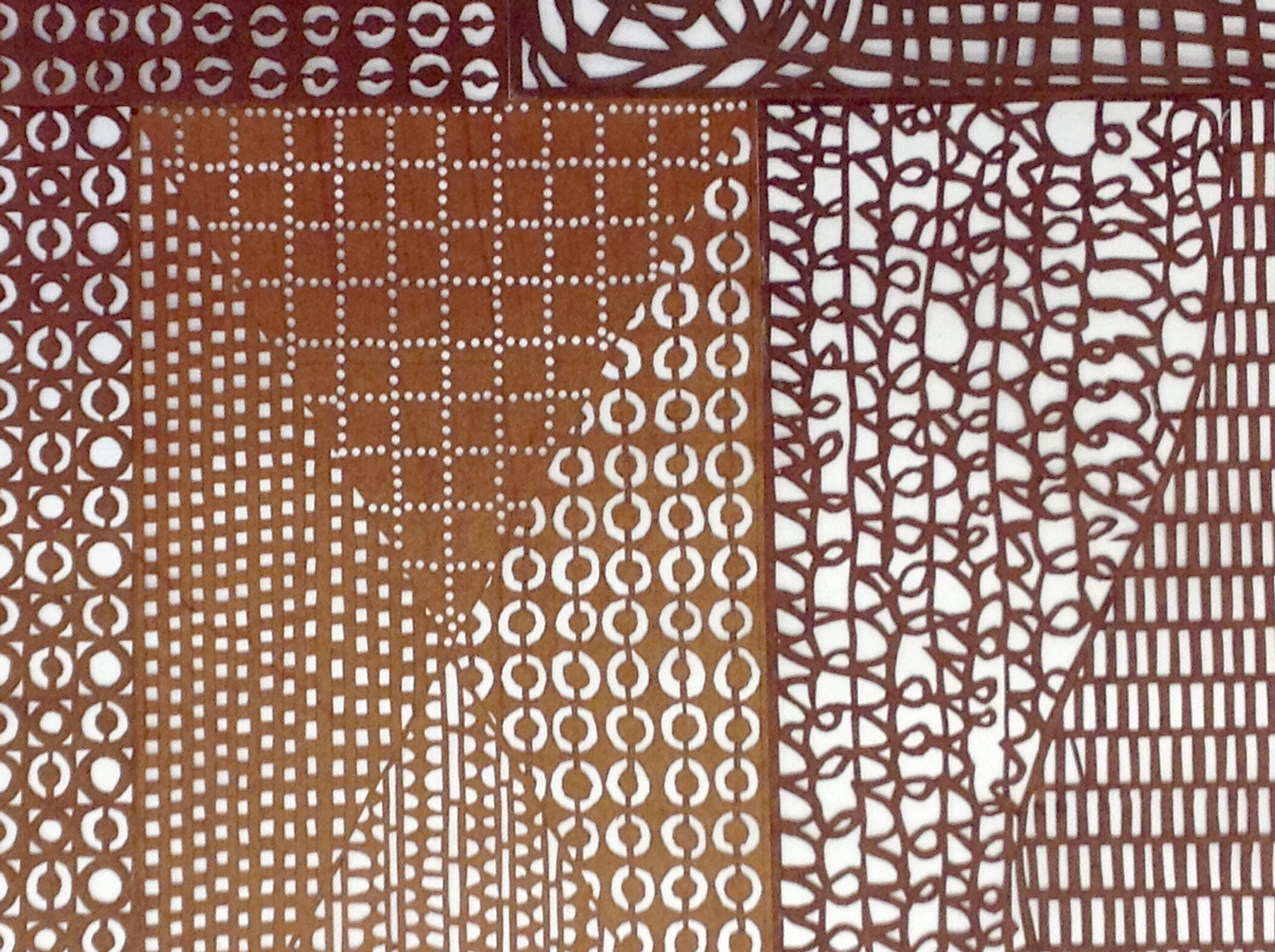 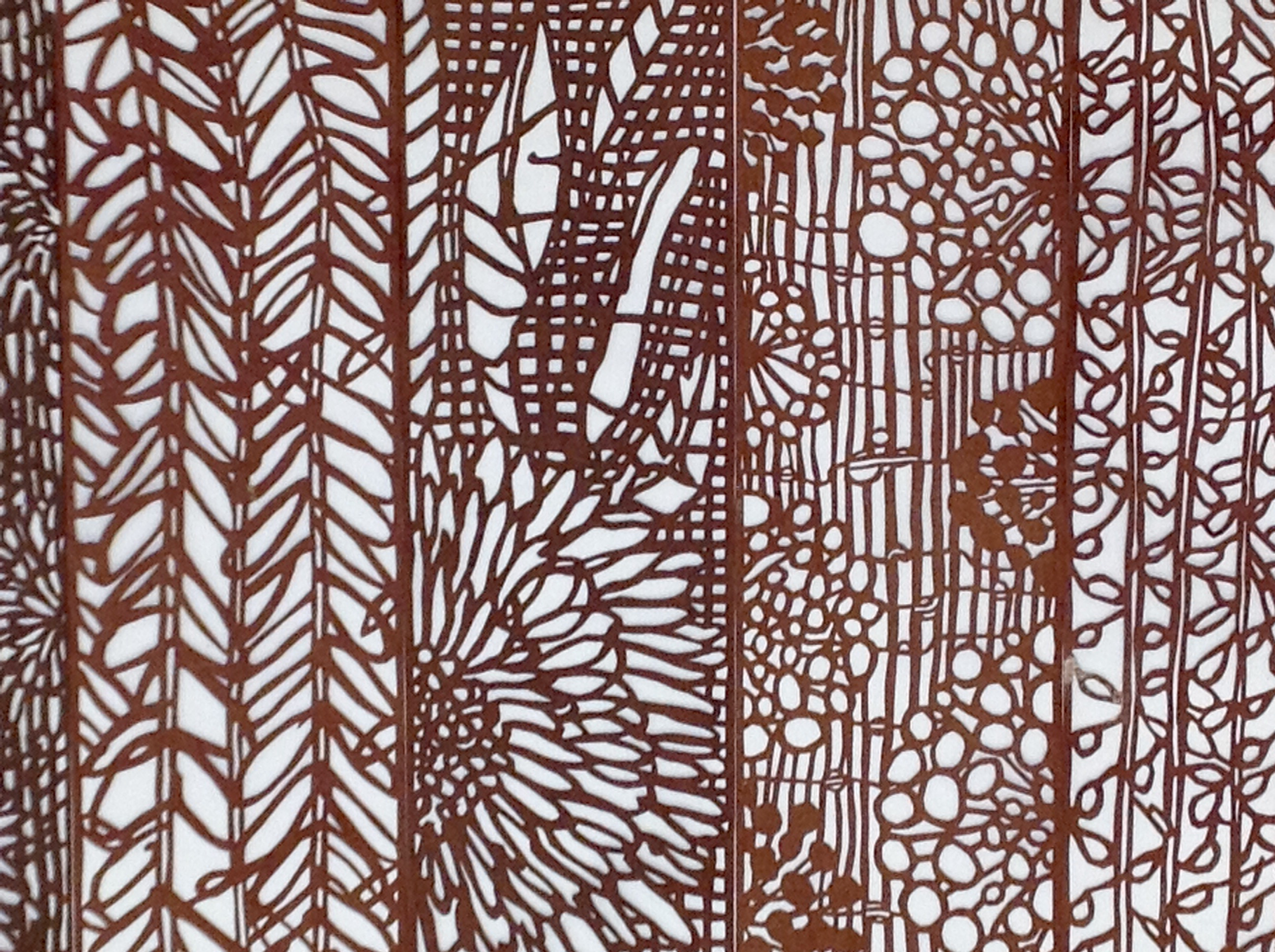 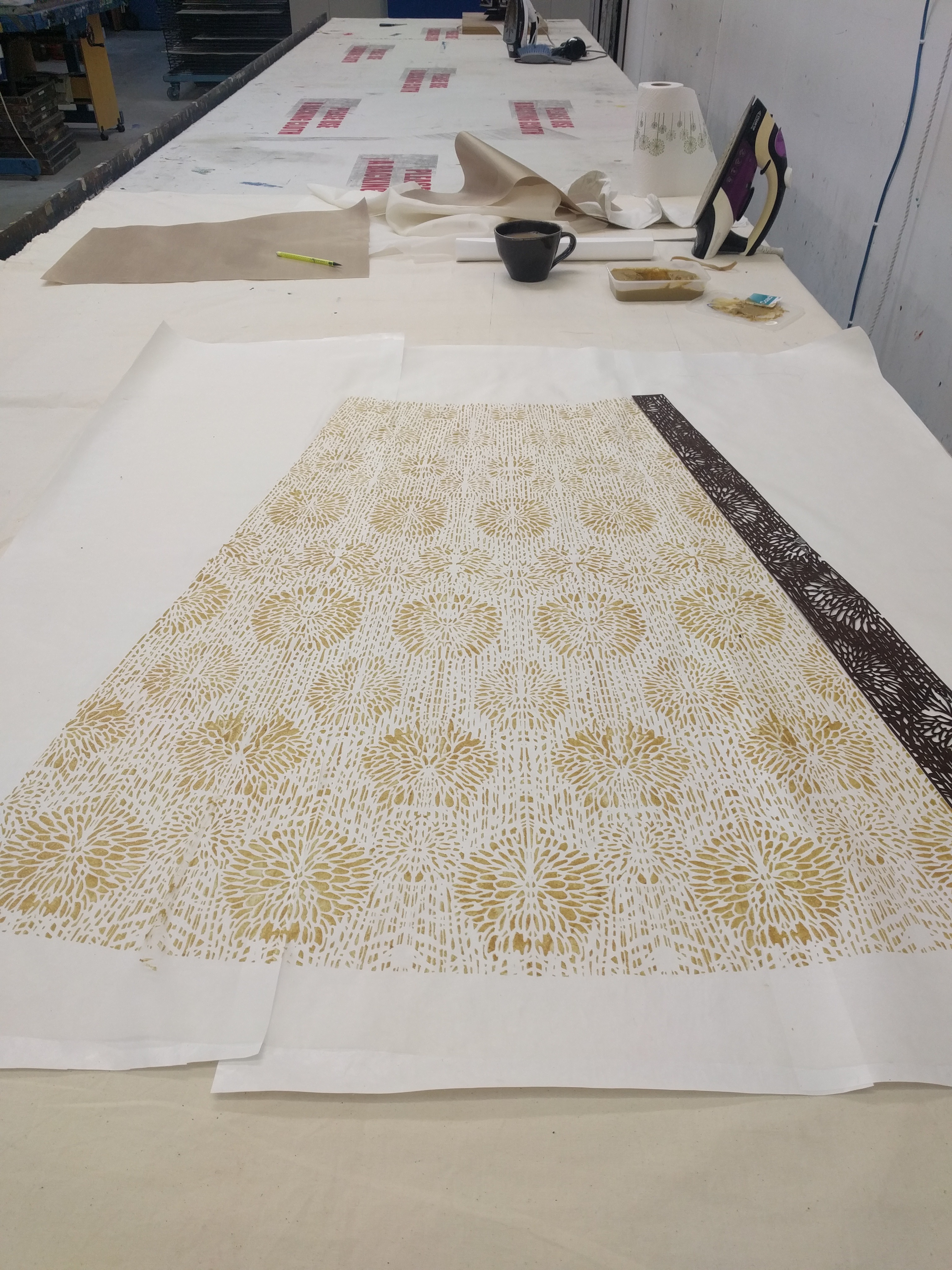 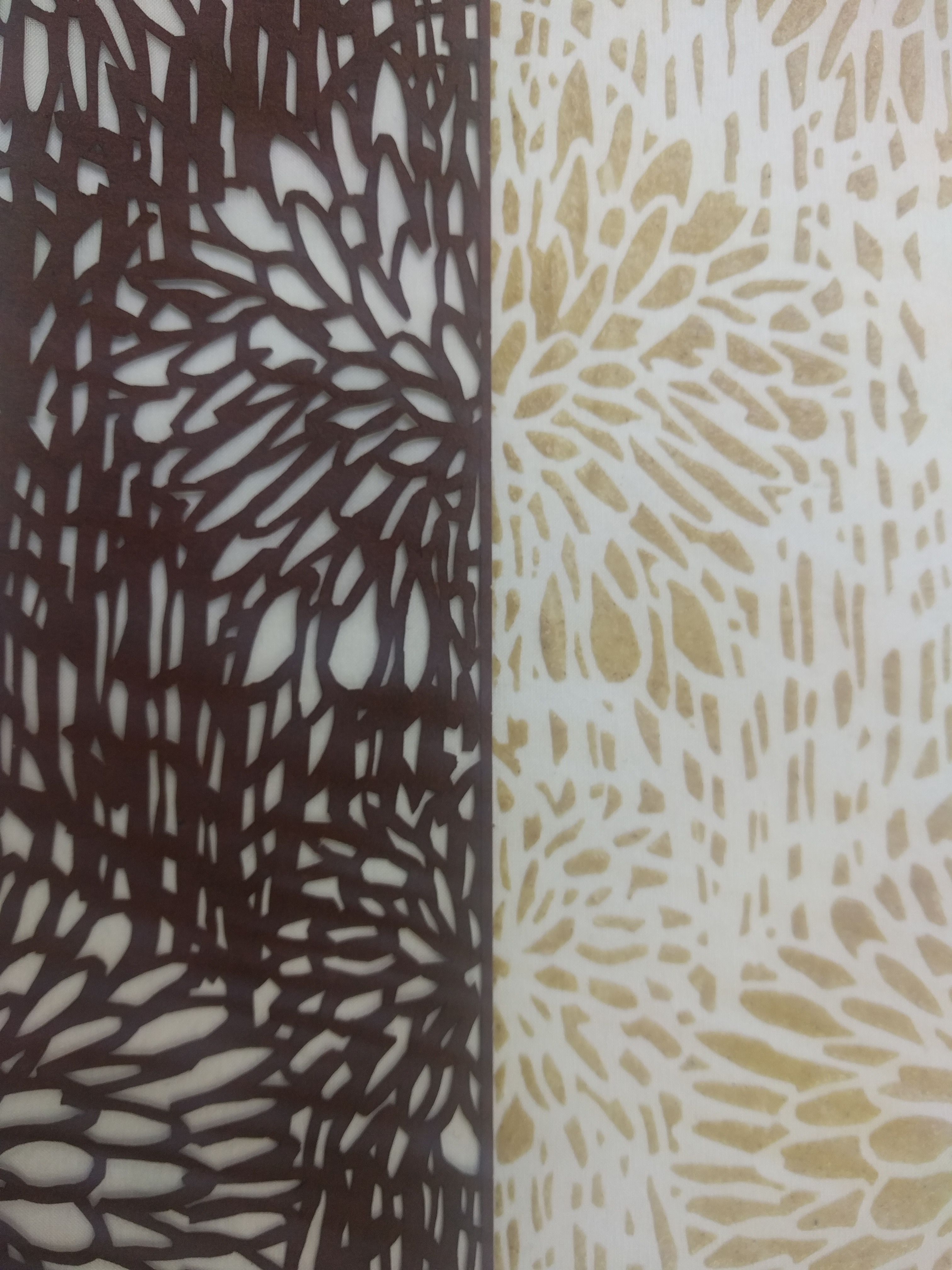 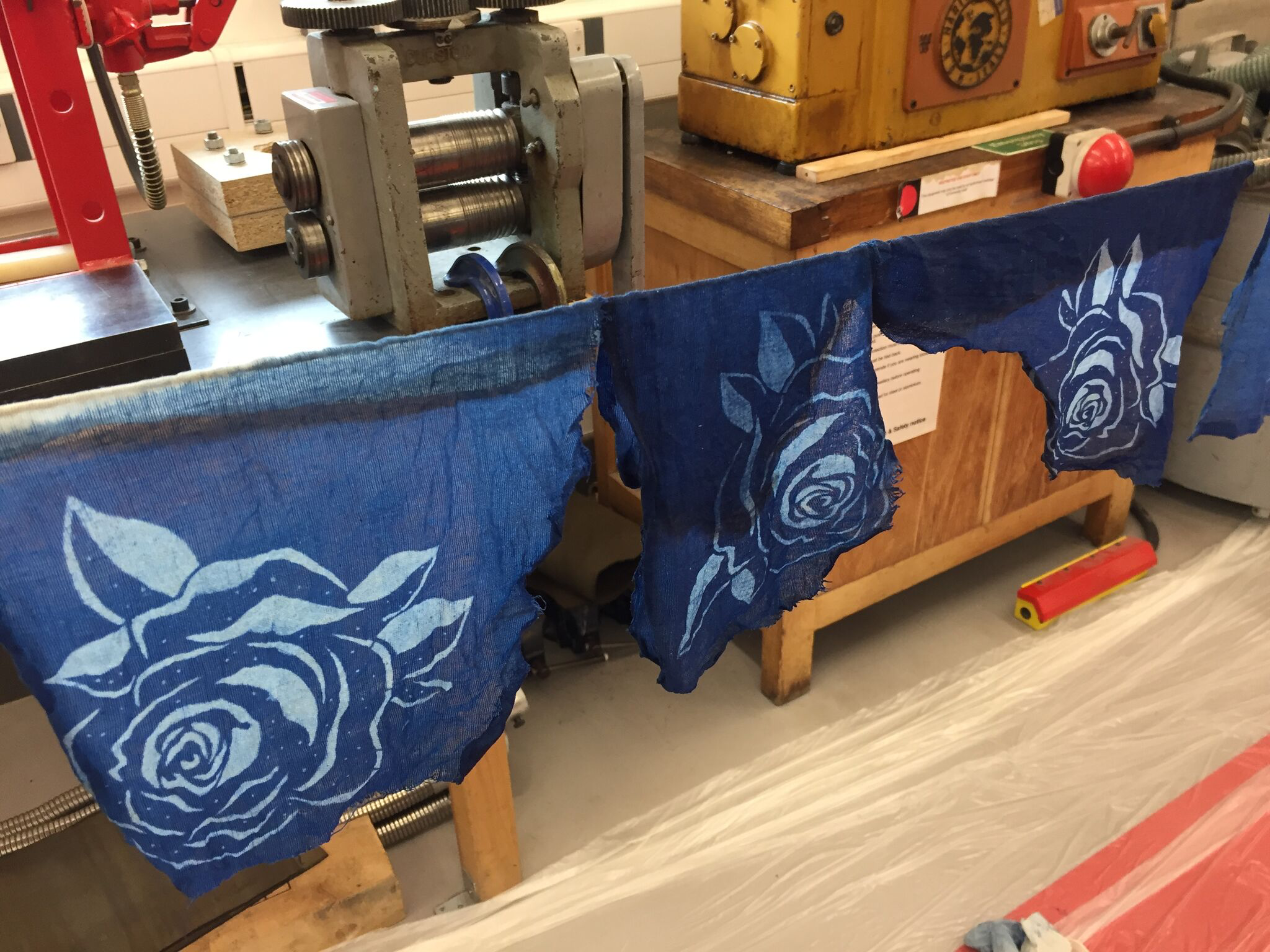 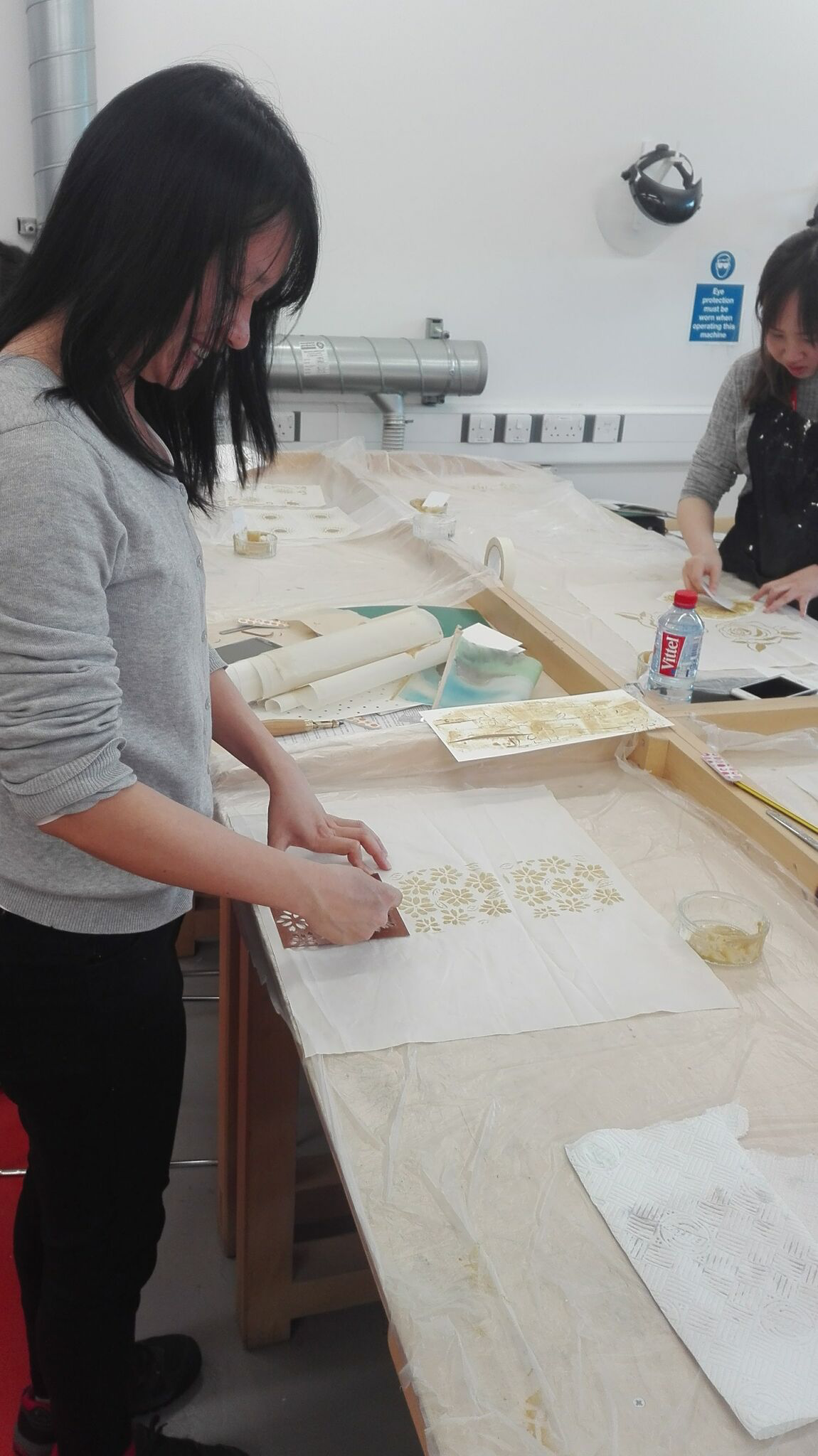 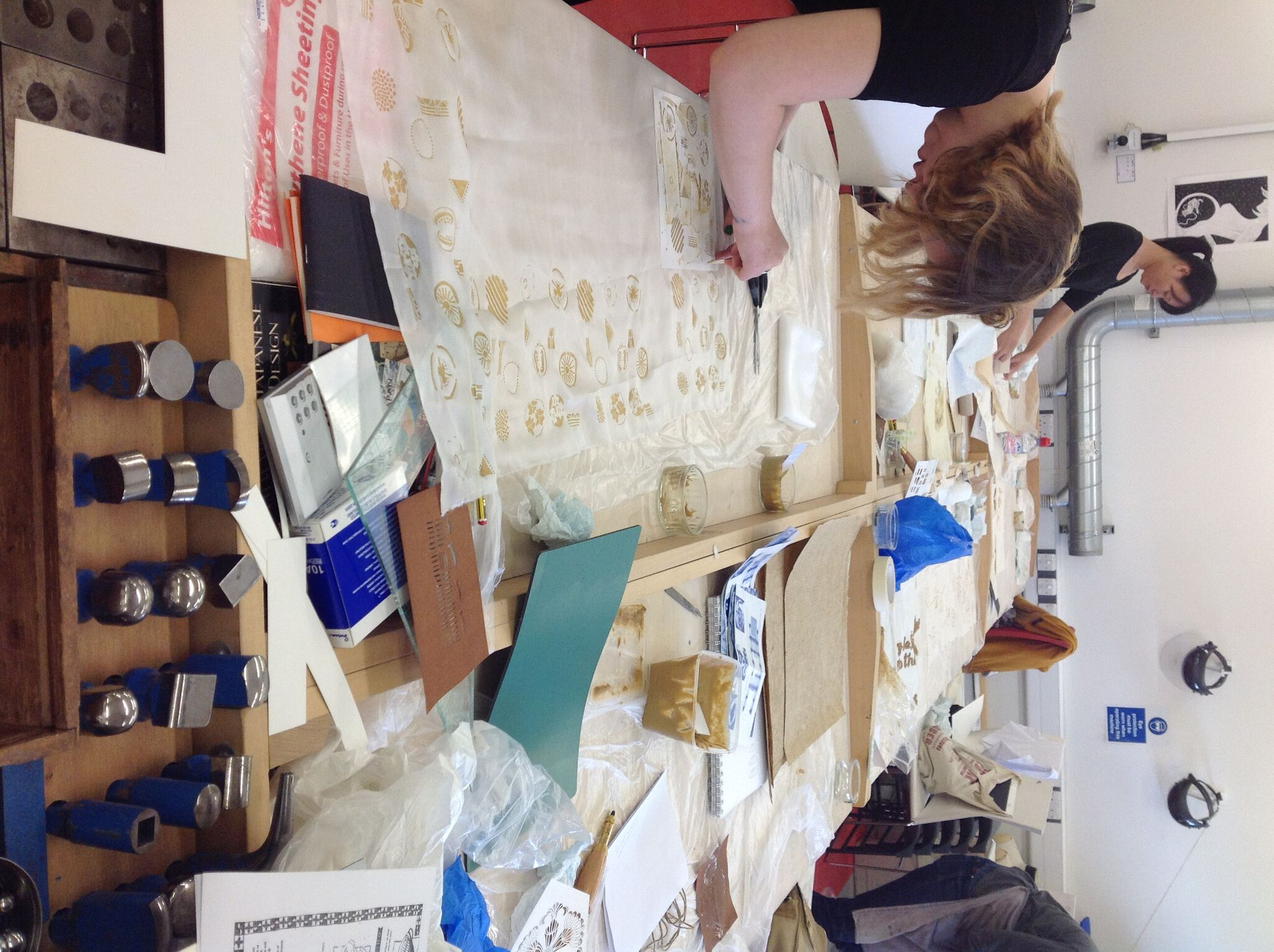 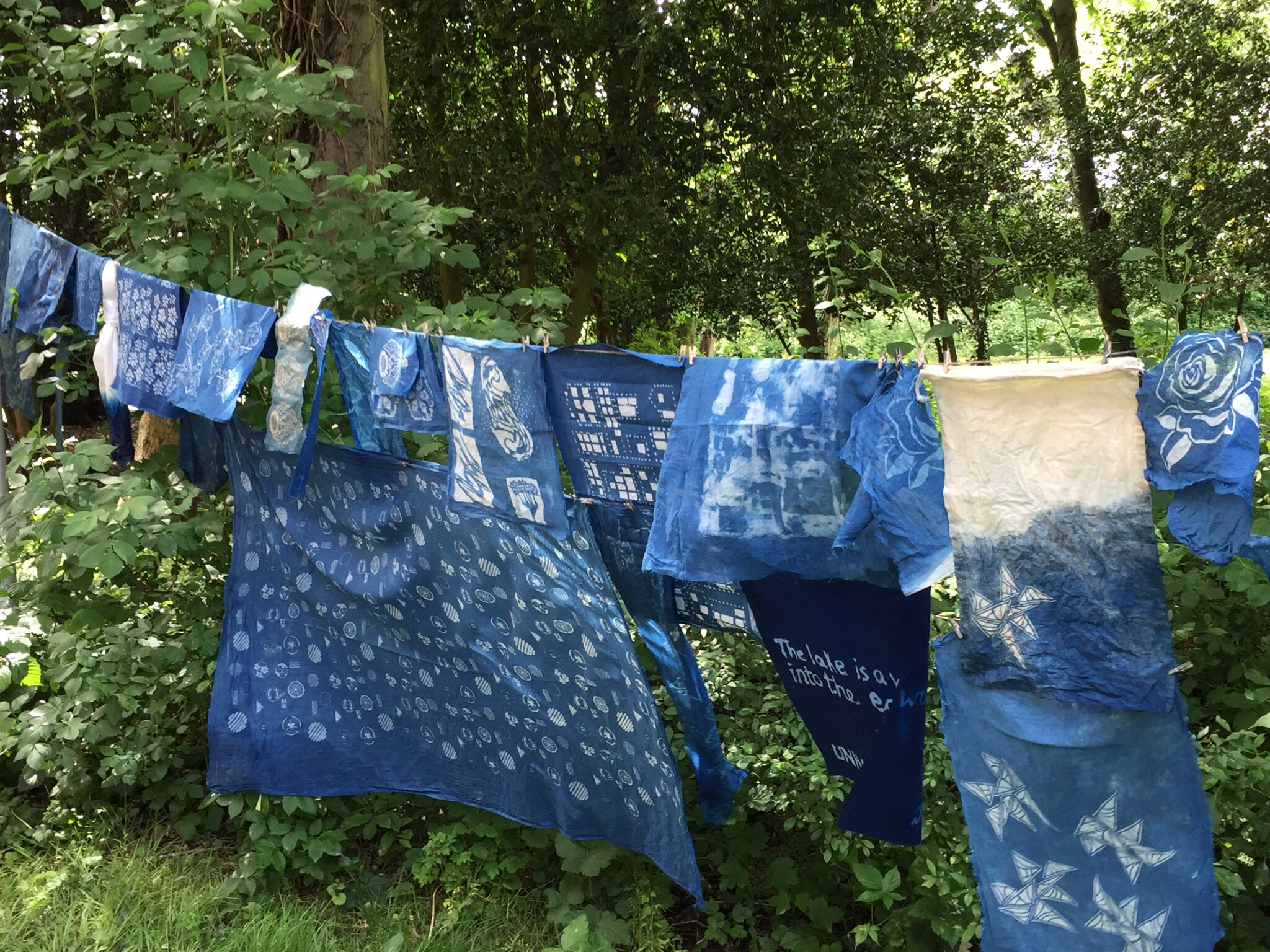 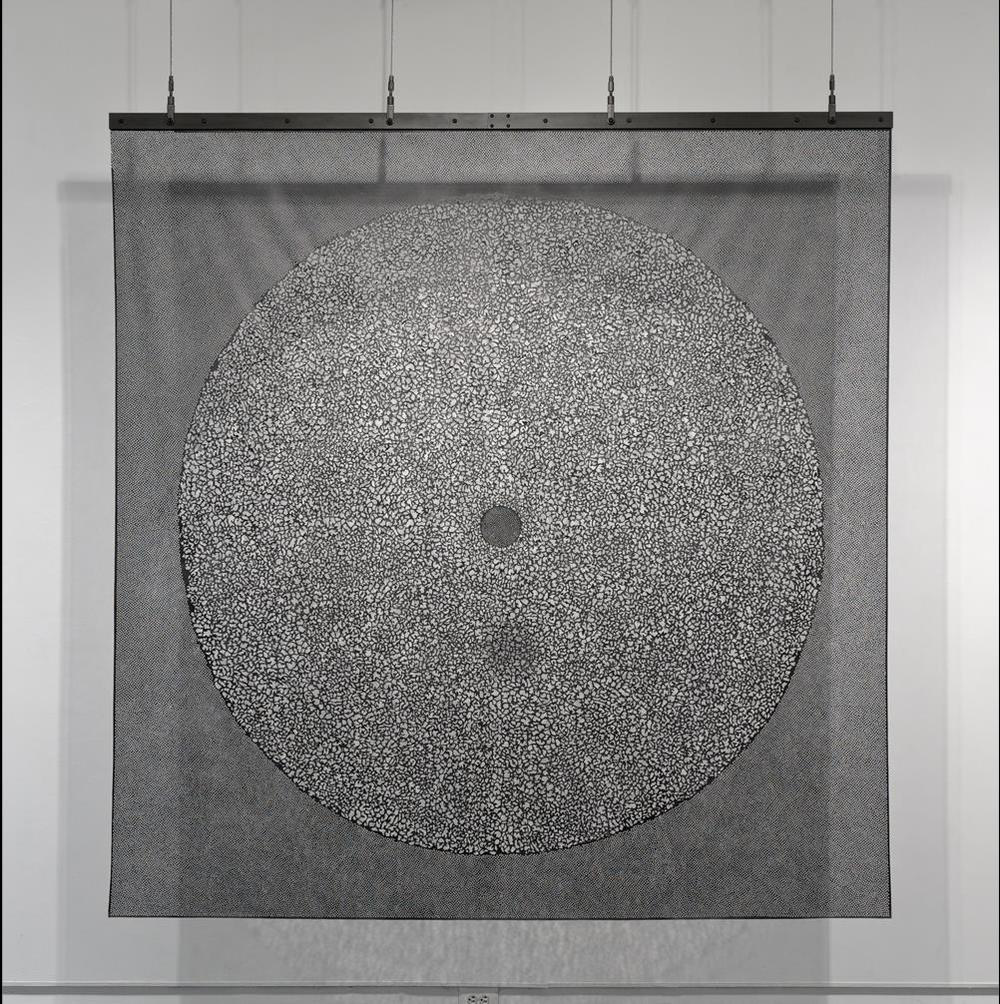 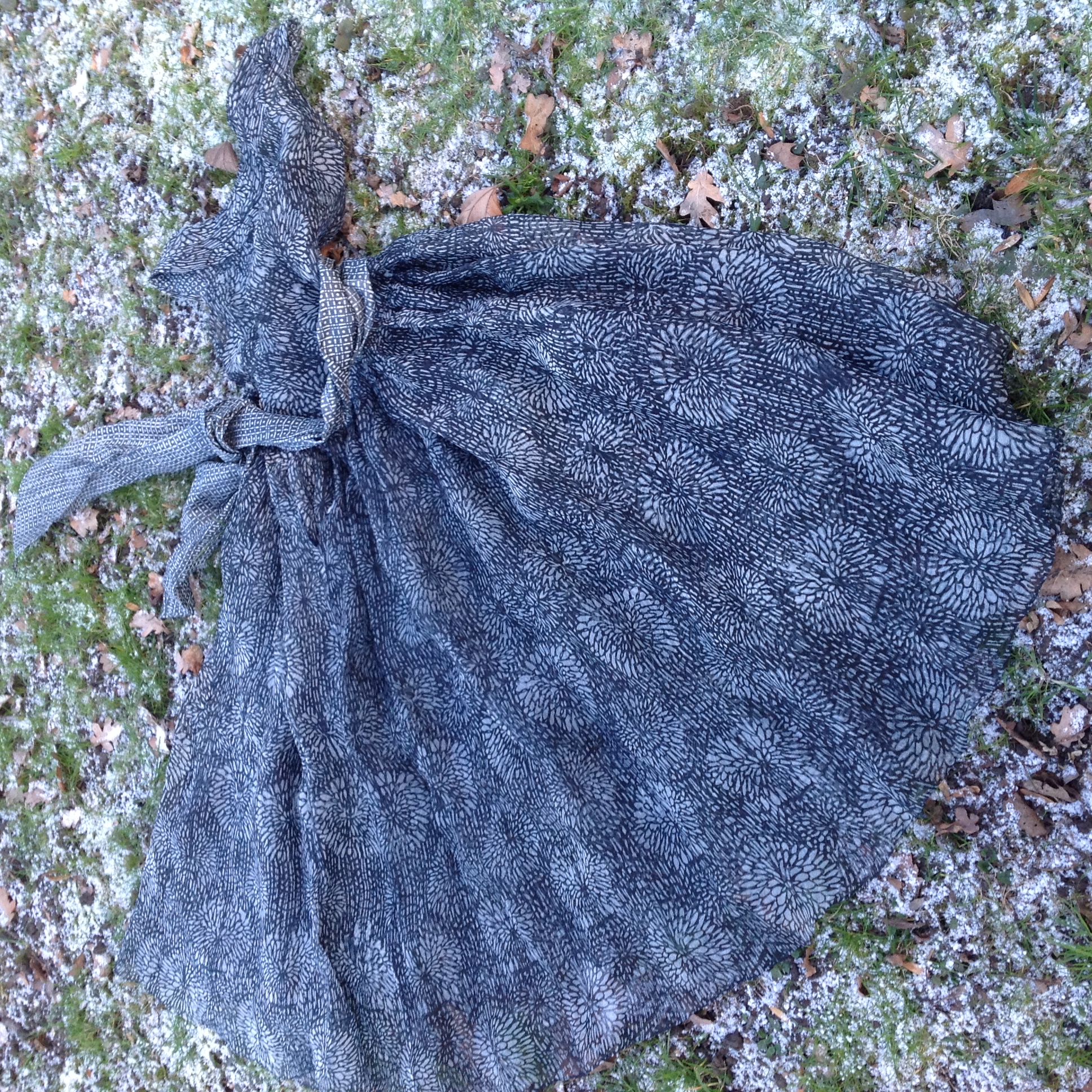